EDUCAZIONE AL CONSUMO CONSAPEVOLE
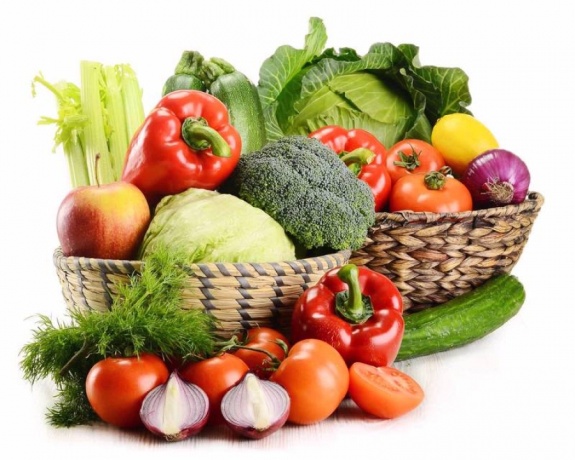 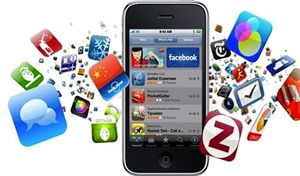 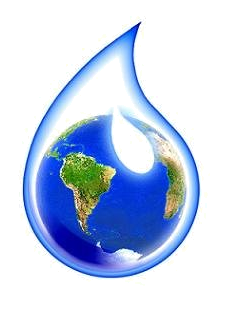 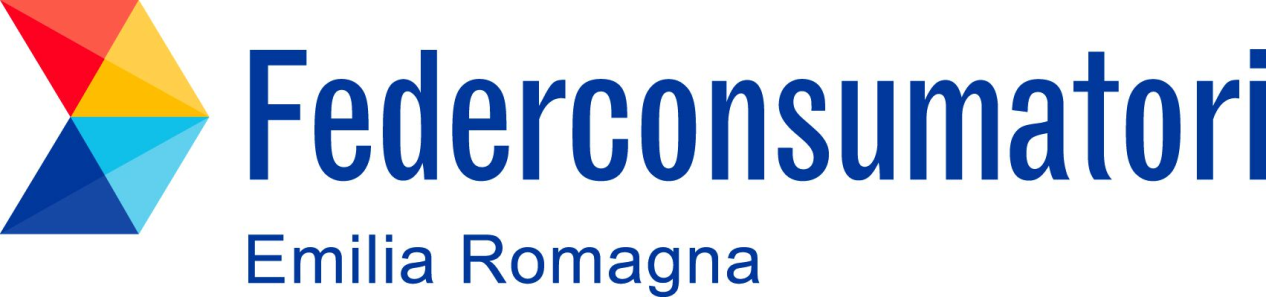 «Progetto realizzato nell'ambito del Programma generale di intervento della Regione Emilia Romagna con l'utilizzo dei fondi del Ministero dello sviluppo economico. Ripartizione 2015
INTRODUZIONE
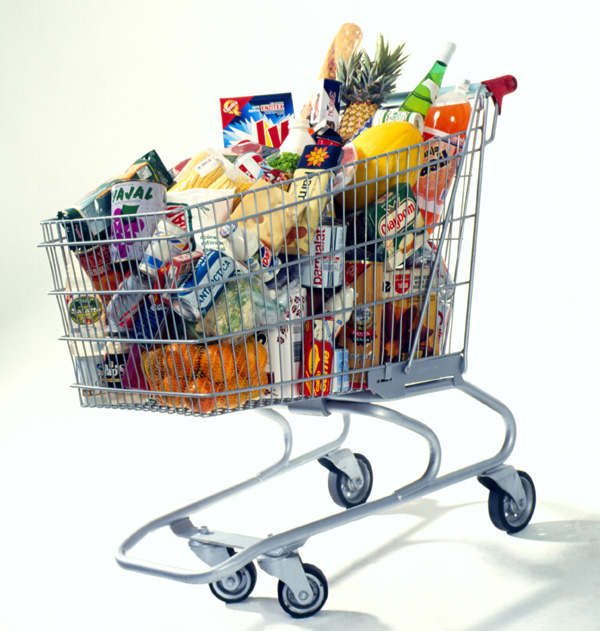 EDUCARE:
Dal latino, condurre fuori.
CONSUMO:
Uso, impegno di qualcosa.
CONSAPEVOLE:
Cosciente, che rende conto di qualcosa, che sa.
EDUCARE AL CONSUMO CONSAPEVOLE:
Significa educare ad utilizzare i beni in modo  informato e cosciente.
L’AMBIENTE CHE CI CIRCONDA
1. Prima di acquistare un prodotto leggi l’etichetta?   SI  86           NO  24
                          
2. Acquisti prodotti del mercato equo e solidale? 
 MAI  33             QUALCHE  VOLTA   67               SPESSO  10 

3. Acquisti prodotti biologici?    MAI   20    QUALCHE VOLTA  61          SPESSO   29

4. Dove acquisti di solito frutta e verdura?      
DAL CONTADINO  38         AL MERCATO   19
IN UN NEGOZIO  7          AL SUPERMERCATO  46

5. Fai la raccolta differenziata?      SI   86           NO  24
TIPI DI ALLEVAMENTO
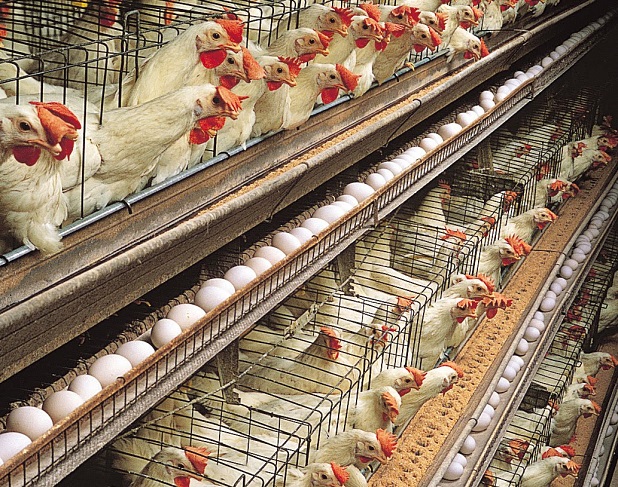 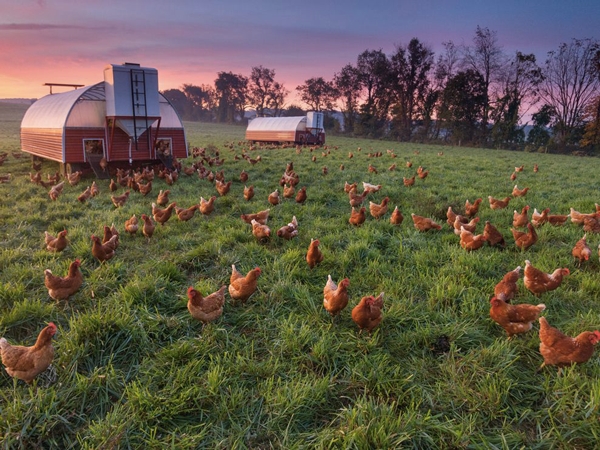 Allevamento in Gabbia o in Batteria.
Allevamento all’Aperto.
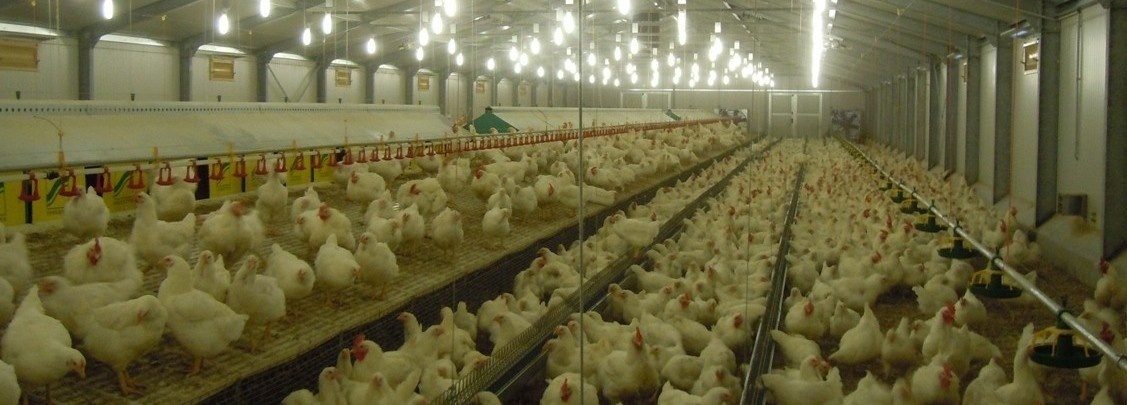 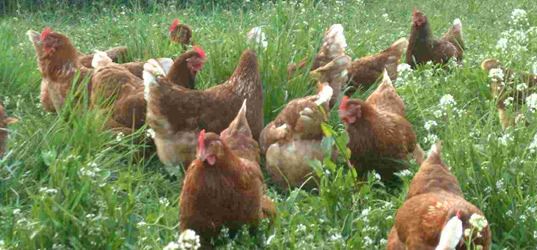 Allevamento a Terra.
Allevamento Biologico.
MARCHIO  DELL’ UOVO
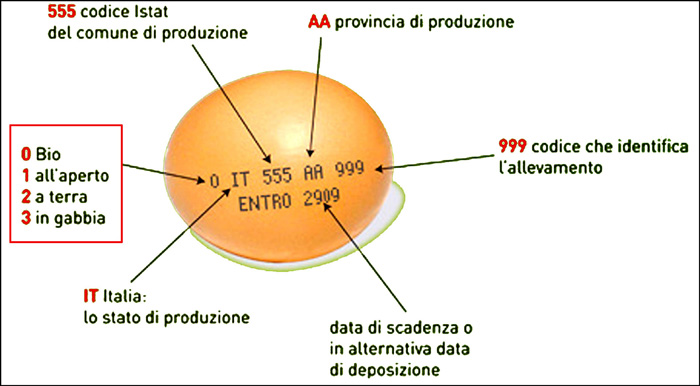 FILIERA DEI JEANS
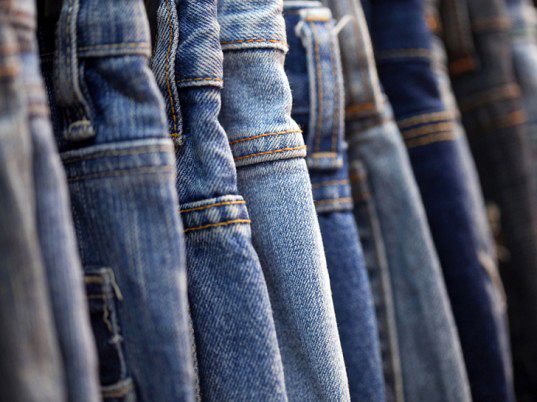 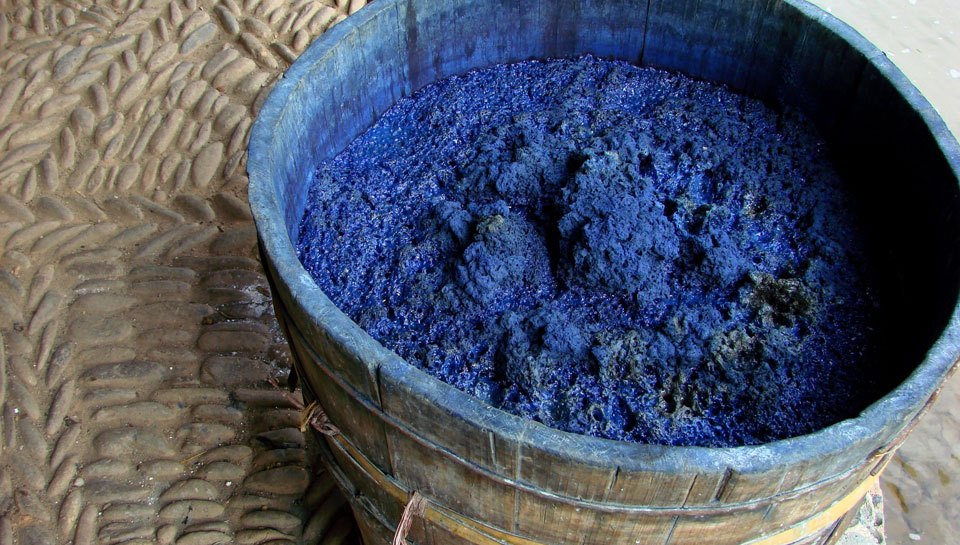 Filiera di un prodotto: sequenza delle lavorazioni effettuate in successione che trasformano le materie prime nel prodotto finito.
La coltivazione del cotone
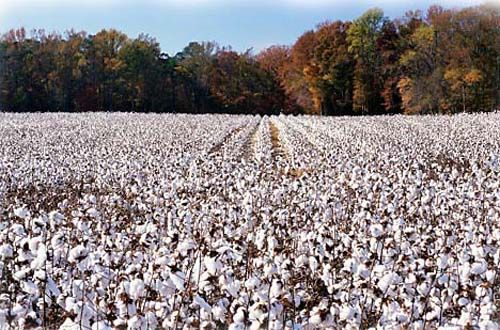 Sfruttamento minorile
Consumo di acqua e terreno
SFRUTTAMENTO MINORILE
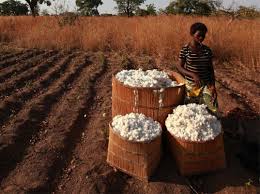 Vengono usati i bambini perché sono più piccoli e più abili.
I Nostri Commenti Sullo Sfruttamento Minorile
Lo sfruttamento minorile è una cosa incivile che non rispetta le leggi dell’ UNICEF

I bambini dovrebbero ricevere un’ istruzione

E’ più facile sfruttare i bambini che  le persone adulte 

Spesso i bambini fanno lavori pesanti e vengono pagati poco

I bambini dovrebbero ricevere l’amore e l’affetto al posto dello stipendio
TRASPORTO DEL COTONE IN FABBRICA
Inquinamento dell’ambiente
13 g CO2
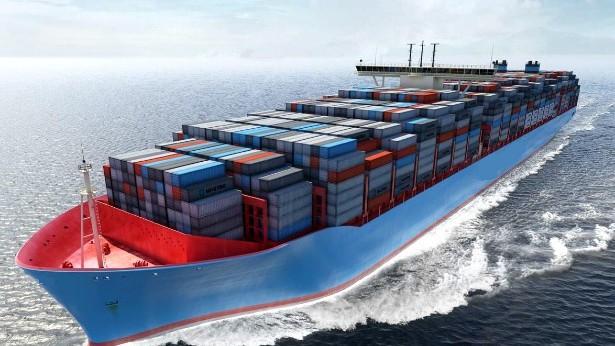 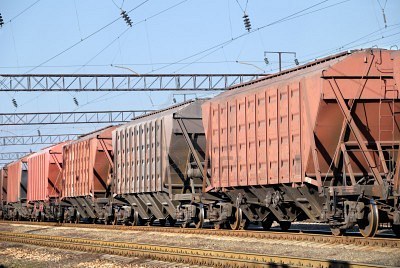 23 g  CO2
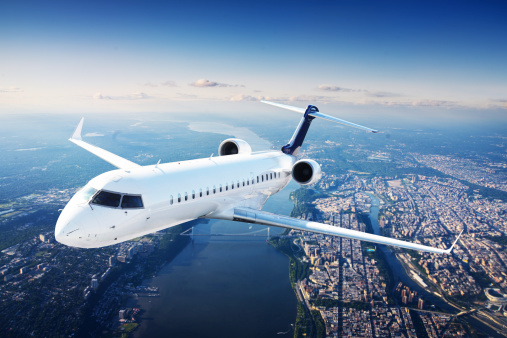 582g CO2
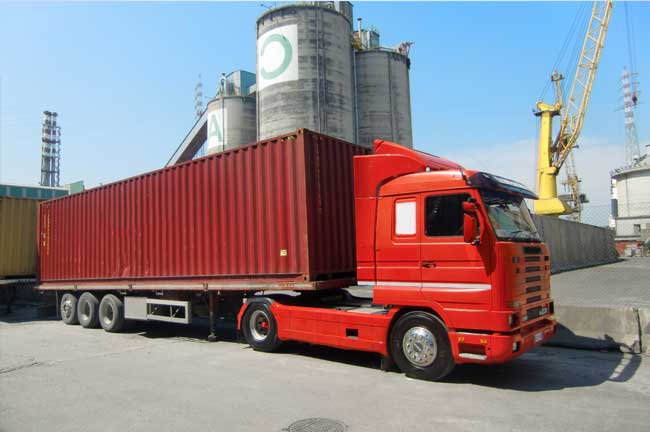 92g CO2
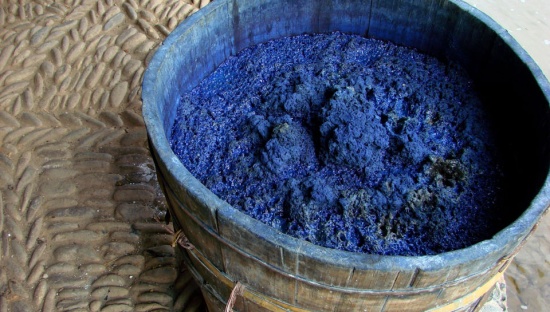 LAVORAZIONE IN FABBRICA
Scelta di prodotti
Lavorazione
Prodotti biologici
Prodotti chimici
Uso di macchinari
Più costosi
Più economici
Consumo di energia
     ed elettricità
NEL NEGOZIO . . .
49 €
159 €
210 €
280 €
480 €
Vengono venduti a vari prezzi
Prodotti e tecniche                                   utilizzate
Etichetta
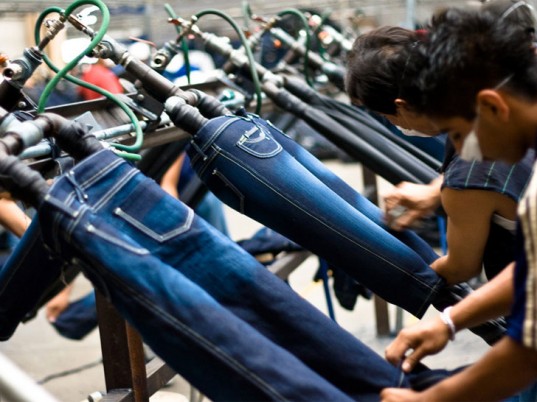 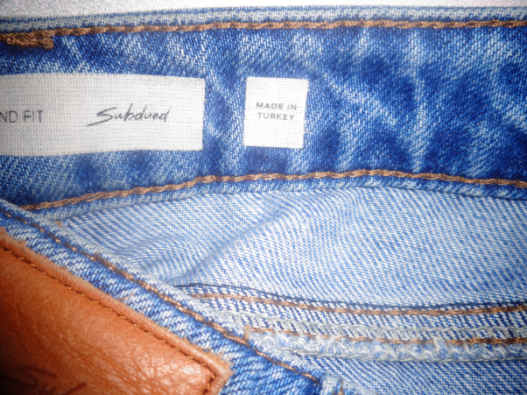 LE ETICHETTE DEI VESTITI
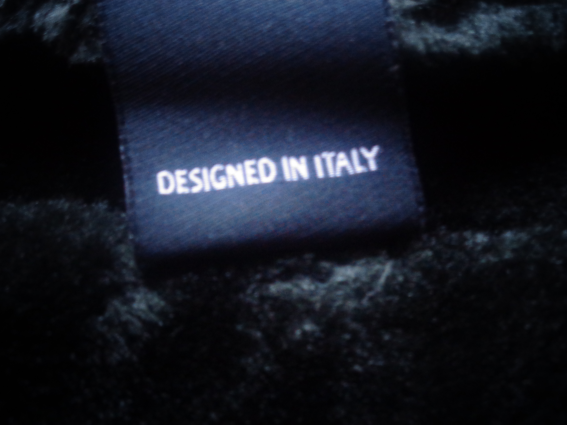 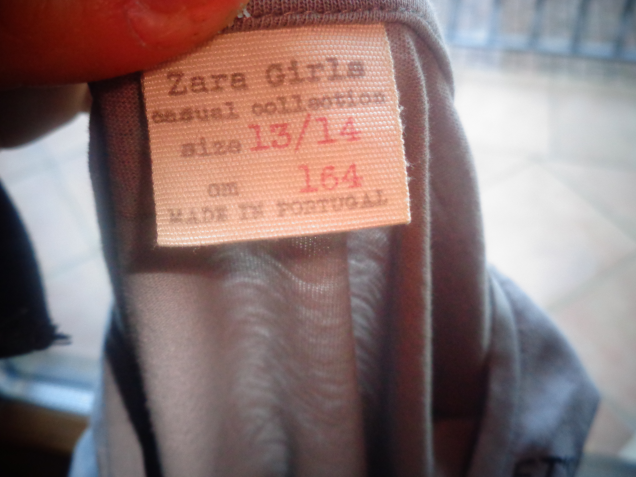 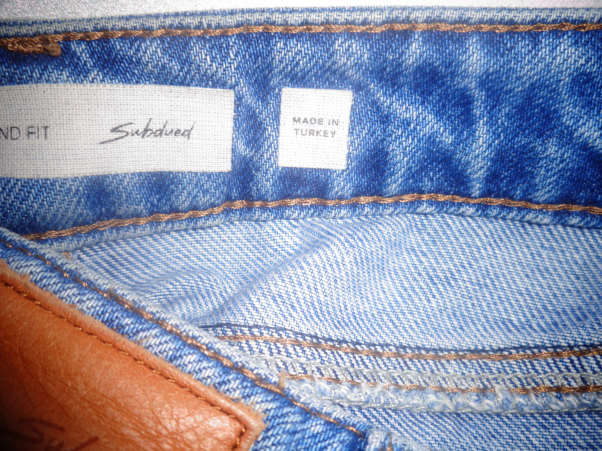 GIUBBOTTO
MAGLIA
JEANS
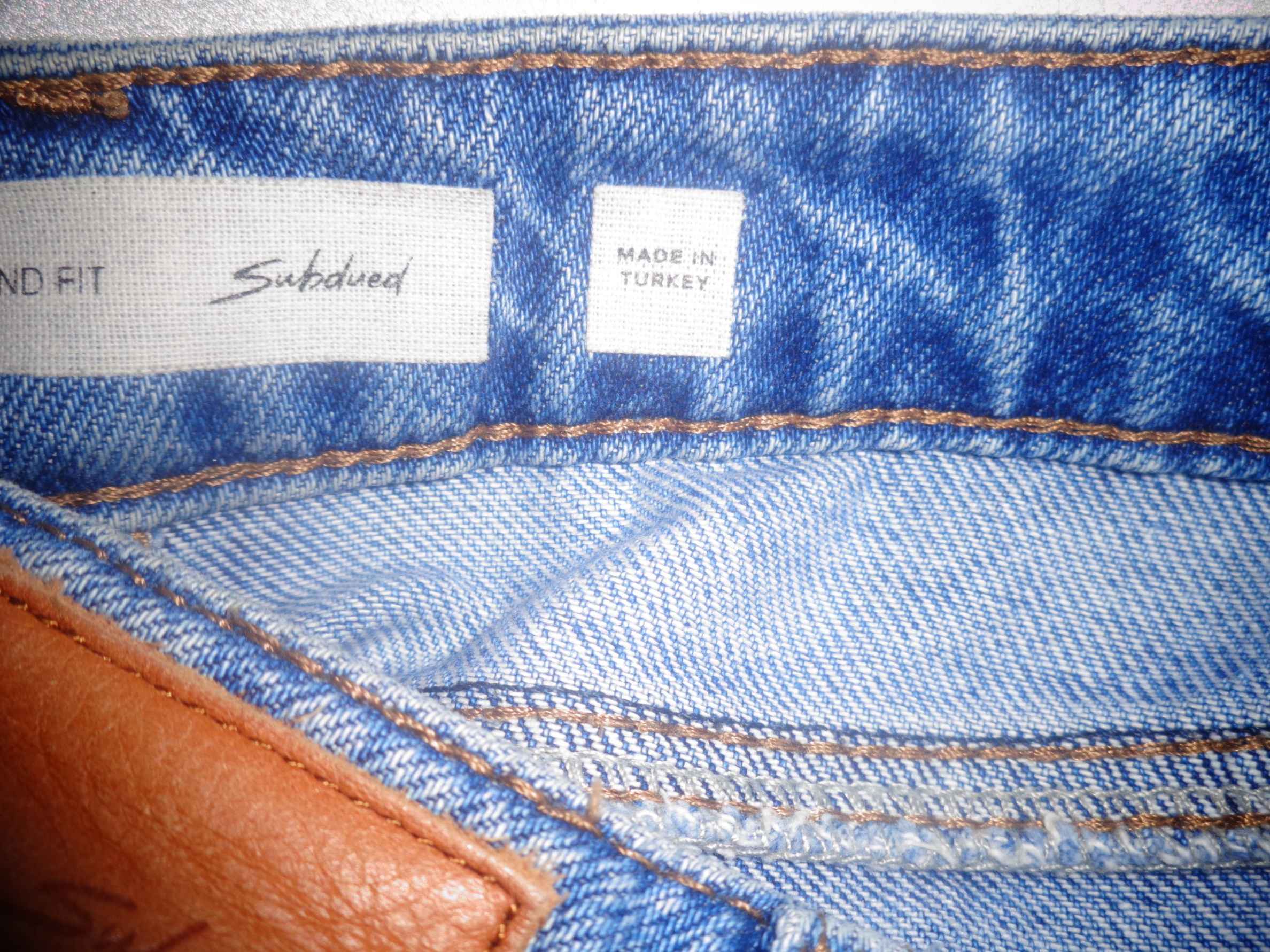 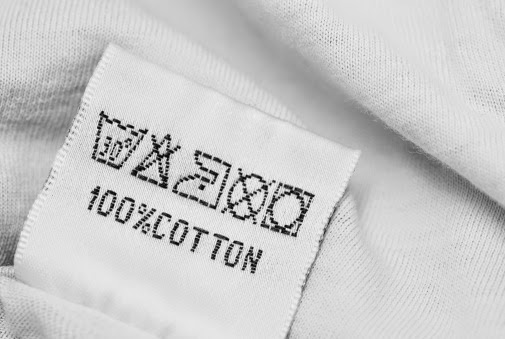 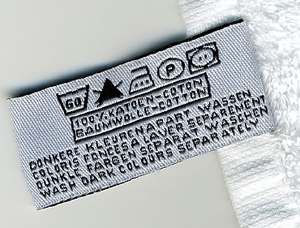 IL LAVAGGIO
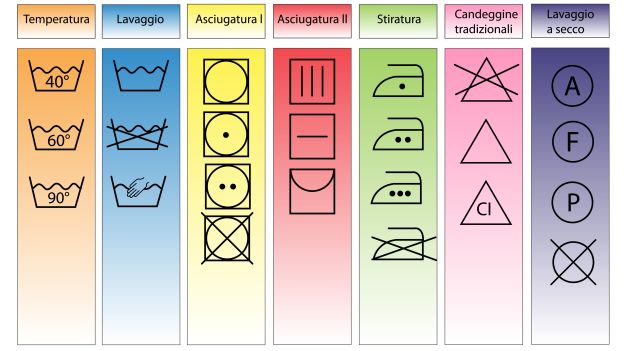 ETICHETTE DEGLI ALIMENTI
Tabella nutrizionale
Ingredienti
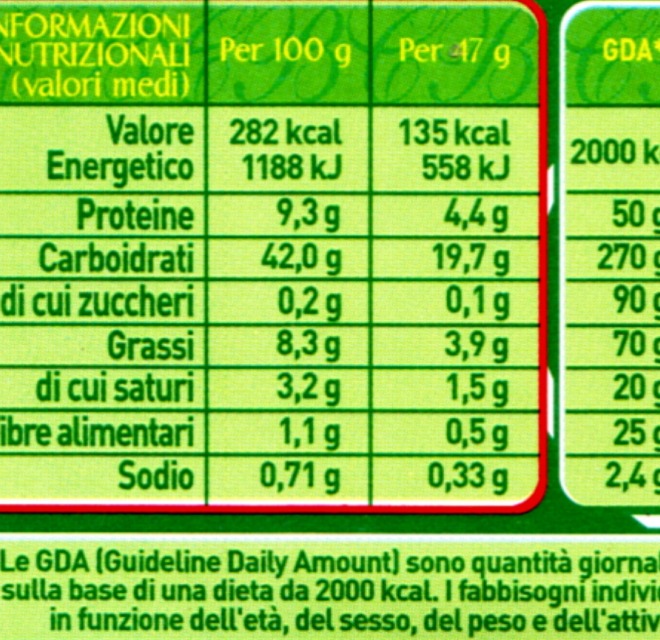 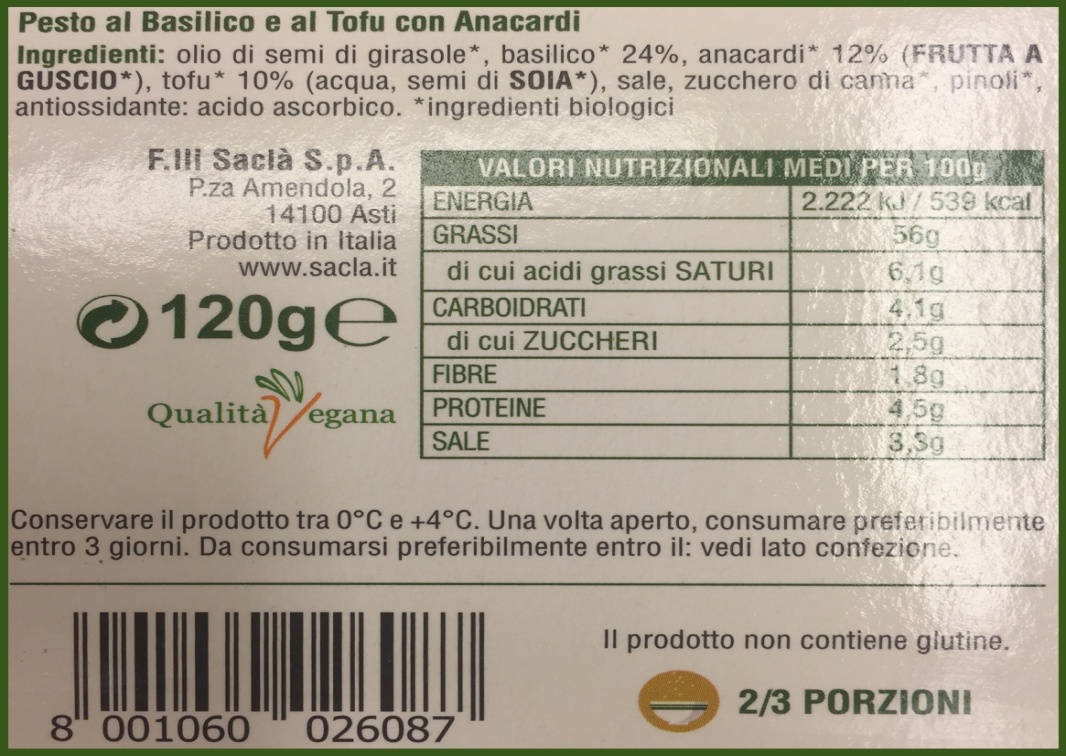 Quantità di nutrienti (grassi, proteine…)
contenuti in 100g di prodotto
In ordine di quello presente in maggiore quantità (in grassetto gli allergeni)
ETICHETTE DEGLI ALIMENTI
Luogo di produzione
Peso
Data di scadenza
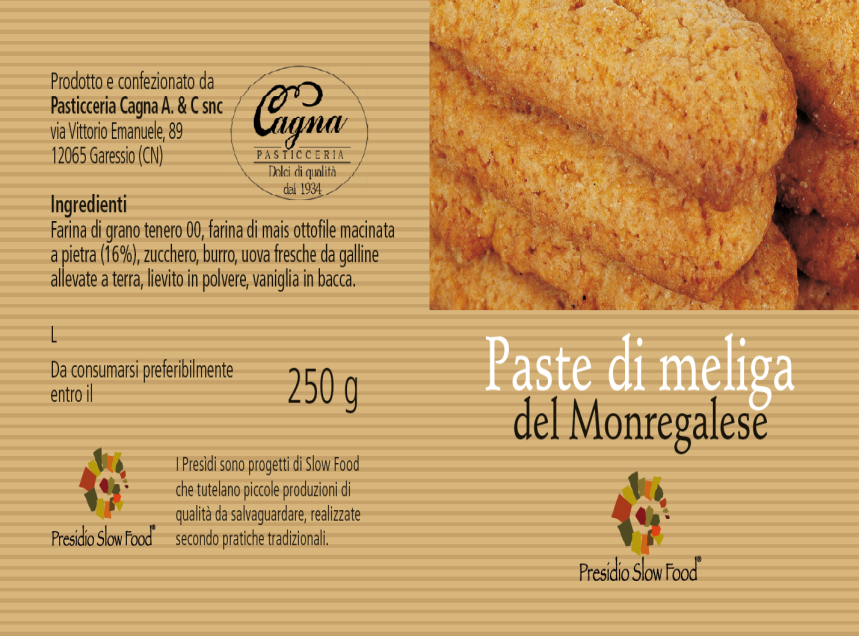 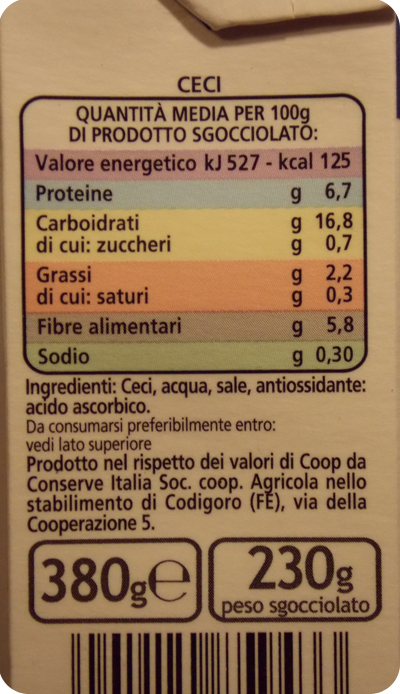 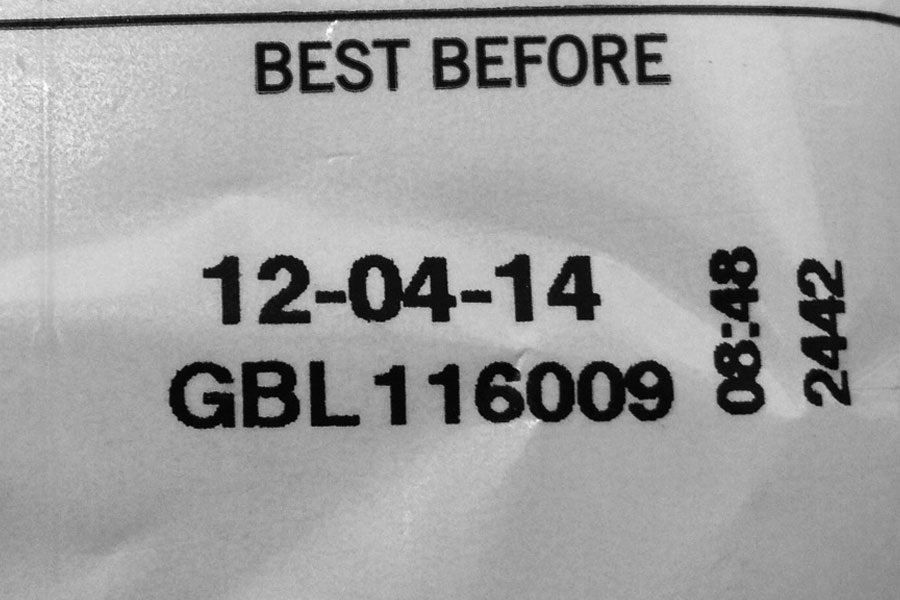 Importante per capire dove viene prodotto
Importante anche in relazione al prezzo per capire quanto lo paghiamo
- da consumarsi entro;
- da consumarsi preferibilmente entro; e il numero del lotto di produzione.
TIPI DI OLI
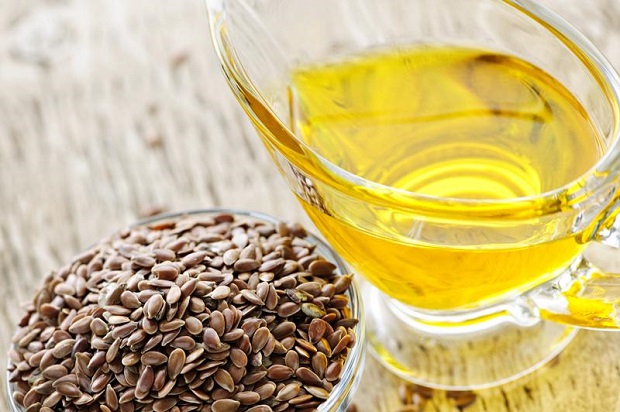 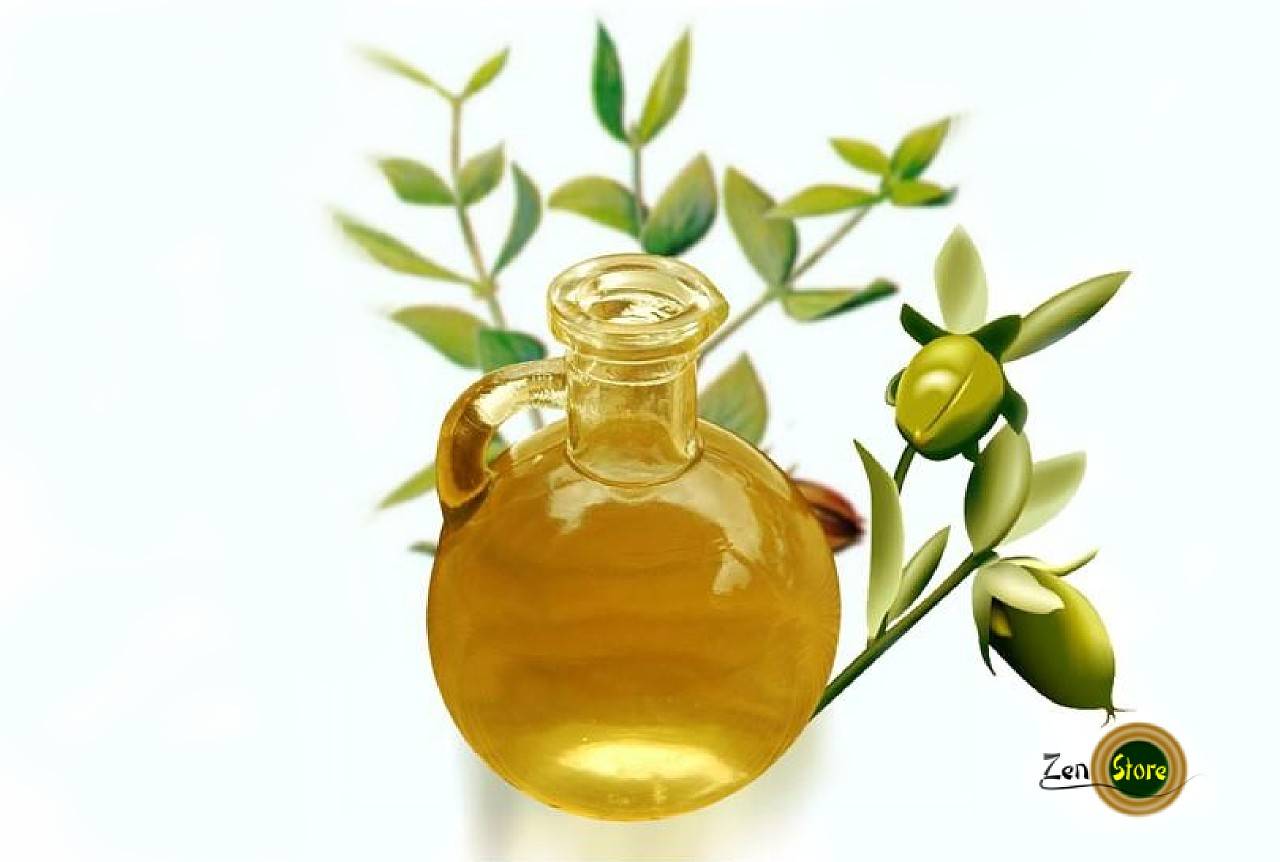 Olio di jojoba
Olio di Semi di lino
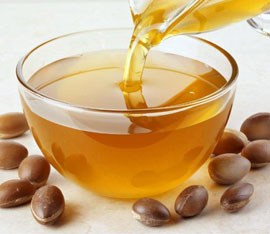 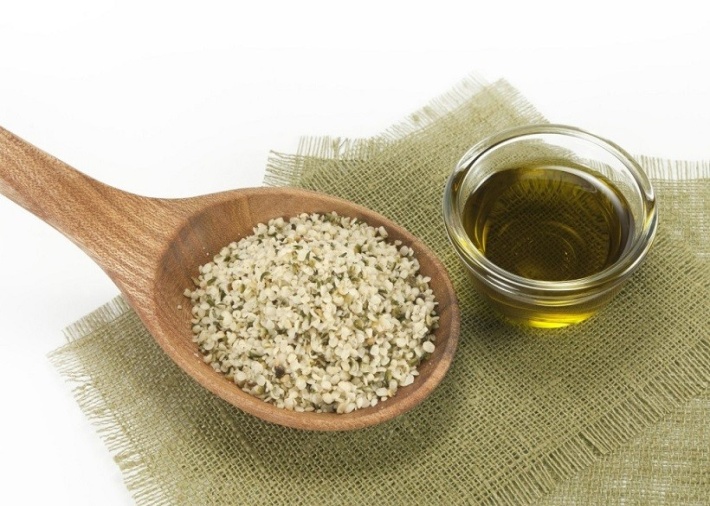 Olio di semi di Canapa
Olio di Argan
MARCHIO CE
La marcatura CE è obbligatoria per molti prodotti.
Attenzione alla  falsa marcatura CE che significa Cina Export.
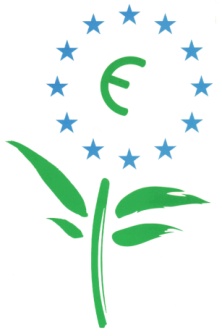 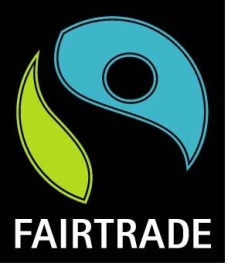 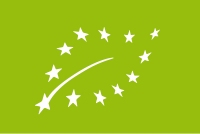 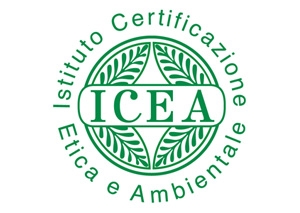 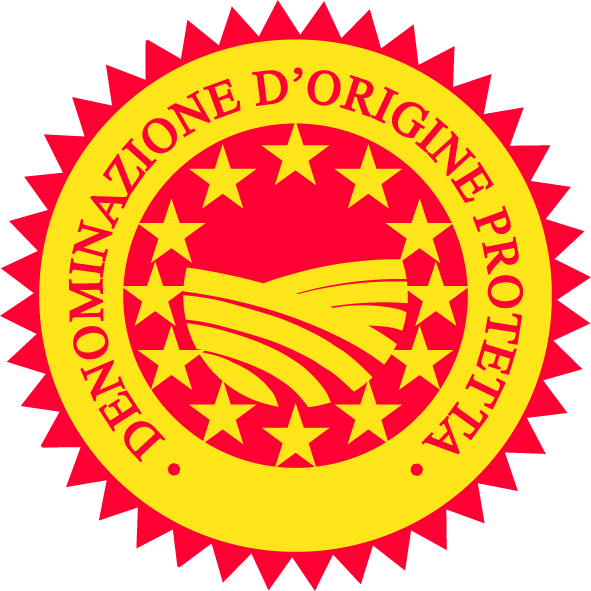 SIMBOLI
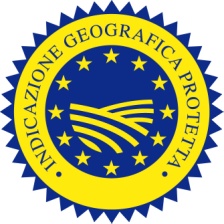 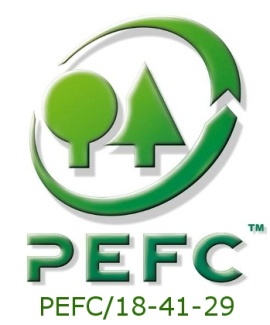 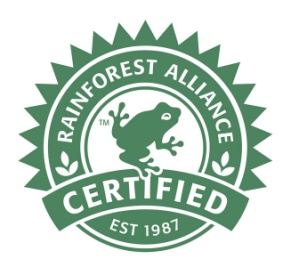 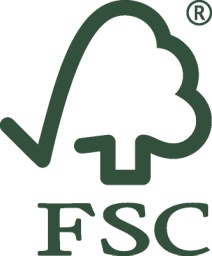 DEFINIZIONI
FAIRTRADE = commercio equo e solidale, è il marchio internazionale di certificazione etica più riconosciuta al mondo.
BIOLOGICO = questo simbolo garantisce che il prodotto deriva da agricoltura o allevamento rispettando i principi del biologico. 
ECOLABEL  = marchio dell’Unione Europea di qualità ecologica premia i prodotti e i servizi migliori dal punto di vista ambientale, mantenendo elevati standard prestazionali.
ICEA = ISTITUTO DI CERTIFICAZIONE ETICA AMBIENTALE, controlla che le aziende svolgano la propria attività nel rispetto dell’uomo e dell’ambiente tutelando la dignità dei lavoratori e i diritti dei consumatori .
PEFC =  PROGRAMME FOR THE ENDORSMENT OF FOREST  CERTIFICATION, garantisce che la materia prima legnosa per carta e prodotti in legno derivi da foreste  gestite in modo sostenibile. 
       FSC = FOREST STEWARDSHIP COUNCIL,  è un’organizzazione internazionale che promuove la gestione responsabile di foreste e piantagioni. 
       RAINFOREST ALLIANCE = Questa organizzazione si propone di conservare la biodiversità e garantire  mezzi di sussistenza sostenibili, sostiene il diritto dei lavoratori ad organizzarsi, sostiene il salario minimo e l'esclusione del lavoro forzato e minorile.
       IGP = INDICAZIONE GEOGRAFICA PROTETTA, una delle fasi di lavorazione (in genere quella che determina  la particolarità del prodotto) avviene nel territorio indicato.
        DOP  = DENOMINAZIONE ORIGINE PROTETTA, tutte le fasi di lavorazione e commercializzazione devono avvenire nel territorio indicato.
SLOGAN                           C lasse                                                                                 O norata                                                             N el                                                               S aper                                                               A cquistare                           P rodotti                           E quo-solidali                           V eri                           O ggetti                           L ogicamente                           E cologici
Consumiamo
 
                                     bene 
 
                               consumiamo

                                  insieme
PRESENTAZIONE REALIZZATA DA:

 Classe II  C
Scuola Secondaria di I grado “Zignani” – Castiglione di Ravenna
Prof.ssa Alessandra Foresi


Alunni:  Mark, Alessandro, Achille, Riccardo, Fabio, Federico, Viola, Maya, Blessy, Roberta, Laura, Nicole, Isabel, Giada R, Matilde, Elena, Gabriele, Loren, Sofia, Igli, Alberto, Giada V, Nicolò.
Questa presentazione fa parte del percorso di Educazione Al Consumo Consapevole promosso da Federconsumatori 
a.s. 2016-17
Progetto svolto in collaborazione con Cooperativa Atlantide